PRESENTATIONA practical use of coding theoryIndustrial placement concerning Bitcoin and cryptographyby Quentin McGaw, 17/10/2015 (Imperial College London)
Contents summary
A very quick overview of Bitcoin
Different solutions to protect Bitcoin private keys
An enhanced secret sharing
Conclusion
1. A very quick overview of Bitcoin
1.1 What is Bitcoin and what was my work about
Bitcoin is a digital currency and a technology (protocol) launched in 2009.
2008: Bitcoin protocol described in an anonymous paper.
2009: Bitcoin launched as an open source software.
Safe
Unsafe
Bitcoinfunds
Bitcoin private key
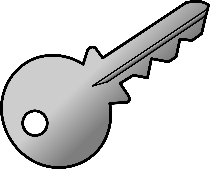 My goal was to develop an enterprise solution to protect Bitcoin private keys.
1.2. A better glimpse of Bitcoin credentials
1.3 bitcoin
Alice
Bob
Bitcoin private key (256 bits)
Bitcoin private key (256 bits)
Bitcoin digital signature (ECDSA)
Bitcoinfunds
Spending bitcoins
Bitcoin address (public)
Bitcoin address (public)
11.3
10.0
bitcoins
bitcoins
25.0
23.7
2. Different solutions to protect Bitcoin private keys
2.1. The first idea: Encrypting with a password
Password
Low entropy
Encryption
Encrypted secret
Secret
ADVANTAGES:Ease of useResistant to stealing – The password is not stored.
PROBLEM:Vulnerable to bruteforce attack – a human-entered password has low number of entropy bits
2.2. Solving the bruteforce problem: high entropy key
Random 256 bit key
High entropy
Encryption
Encrypted secret
Secret
PROBLEMS:Vulnerable to stealing – the key is stored.Vulnerable to loss – if the key is lost, the secret is lost.
Making copies of the key makes stealing easier.
2.3. Making stealing harder: repeated encryption
Random 256 bit key 1
Random 256 bit key 2
Random 256 bit key N
Secret
Encryption
Encryption
N times encrypted secret
Encryption
ADVANTAGES:Resistant to bruteforce attack
Resistant to stealing – An attacker needs all the N keys.
PROBLEM:Vulnerable to loss, even more.
3. An enhanced secret sharing
3.1. What is a secret sharing scheme? (you probably know already)
Share 1
Secret
Secret Sharing
Share 2
Share 3
3.2. Space efficiency
PROBLEM: Shamir secret sharing produces shares each with the size of the secret.
Share 1(256 bit)
Shamir Secret Sharing
“Shared key”, random 256 bit key
…….
Share N(256 bit)
Secret(i.e. 1GB file)
Encrypted secret(i.e. 1GB encrypted file)
Encryption
3.3. A first try towards ease of use
PROBLEMS:Sending the N shares each time to different persons/entities is complicated.Relying on a communication channel adds a security risk.
Password 1
Encryption
Encrypted share 1
Share 1
Password N
NEW PROBLEMS: Vulnerable to bruteforce attacks.Vulnerable to malwares such as keyloggers.
Hard to use in reality – N passwords must be entered each time a secret is shared to    			encrypt the shares generated.
Encryption
Encrypted share N
Share N
NEW ADVANTAGES:Ease of use – All the encrypted shares can be stored at the same place.Resistant to hacking – Passwords are not stored or sent.
3.4. Use of asymmetric encryption
Asymmetric encryption allows to store encryption keys (public keys) on the machine.
USB key
.INI file
.CSV file
Decryption(RSA)
Encryption(RSA)
N RSA public keys are stored in the .ini file to encrypt the N shares produced.
K of the N corresponding RSA private keys can recover the secret.
4. Conclusion: advantages of the final solution
Resistant to bruteforce attacks (RSA uses keys larger than 1024 bits)
Resistant to hacking – RSA private keys are not sent and are stored offline on  			       different USB keys.
Resistant to malwares – RSA private keys are not entered manually, are never 				copied on the machine and are only read from external 				USB keys plugged only when necessary.
Better resistance to stealing – as long as the N RSA private keys are stored at  					  	        different locations.
Ease of use – RSA public keys are stored on the machine and re-used to encrypt as 		    many shares as needed. RSA private keys are read from USB keys for 		    simplicity as well.
Space efficient
Resistant to loss of key(s)
Questions (and answers)
Appendix: Overall system: Protection
.INI file
Share 1
.CSV file
…….
Shamir Secret Sharing
256 bit key
Encryption(RSA)
…….
Share N
Encryption
Encrypted secret
Secret
Appendix: Overall system: Recovery
USB Key
1st share
.CSV file
…….
Shamir Secret Reconstruction
Decryption(RSA)
256 bit key
…….
Decryption
Encrypted secret
Secret